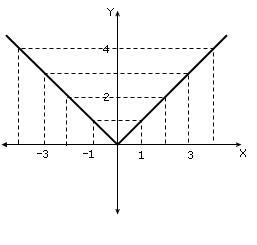 FUNCIÓN VALOR ABSOLUTO
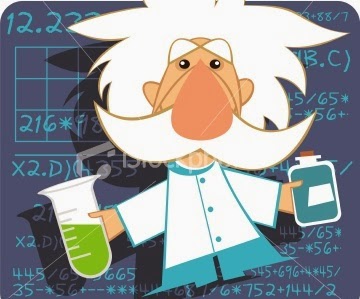 Karen Geraldine Bonilla
Jhanzy Nathalia Chapparro
Las funciones en valor absoluto se transforman en funciones a trozos, siguiendo los siguientes pasos:

Se iguala a cero la función, sin el valor absoluto, y se calculan sus raíces.

2. Se forman intervalos con las raíces y se evalúa el signo de cada intervalo.

3. Definimos la función a trozos, teniendo en cuenta que en los intervalos donde la x es negativa se cambia el signo de la función.

4. Representamos la función resultante.
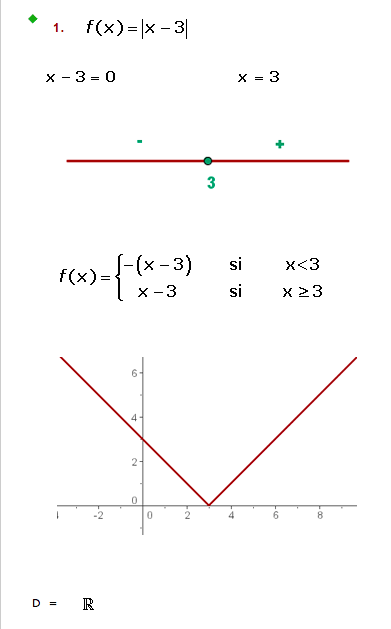 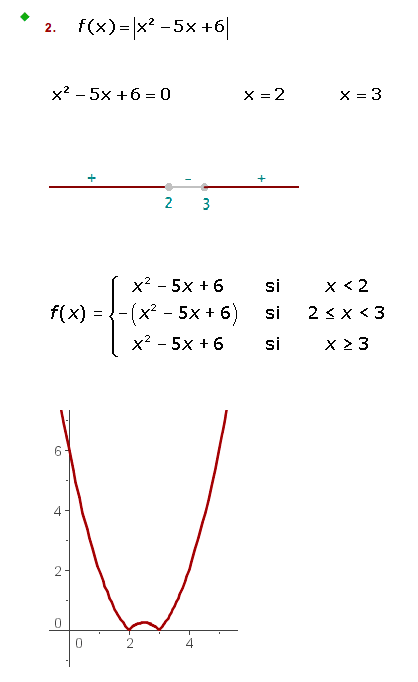 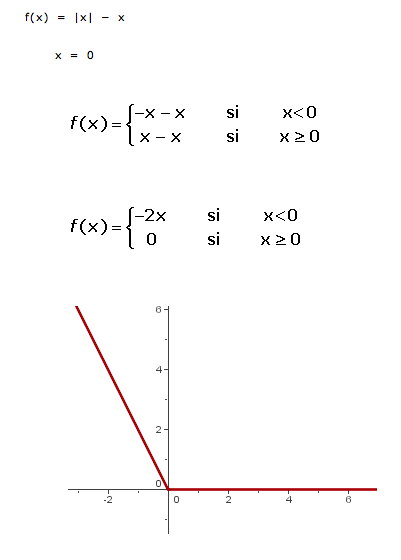 FUNCIÓN PAR
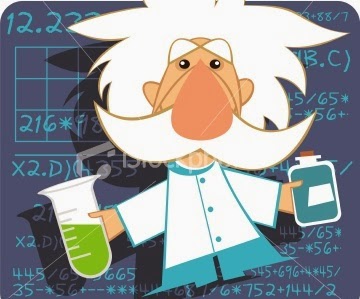 Karen Geraldine Bonilla
Jhanzy Nathalia Chapparro
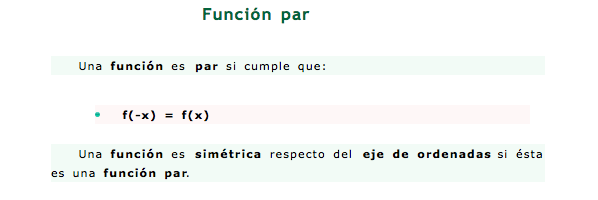 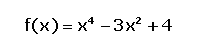 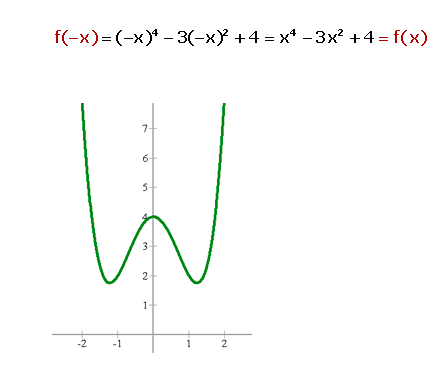 EJERCICIOS PROPUESTOS DE FUNCIÓN VALOR ABSOLUTO
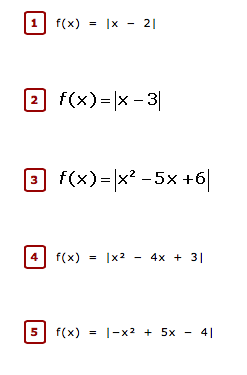 EJERCICIOS PROPUESTOS FUNCIÓN PAR
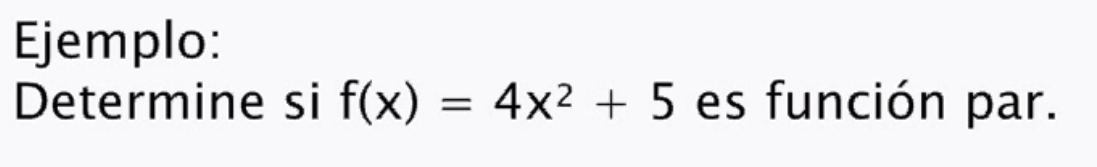 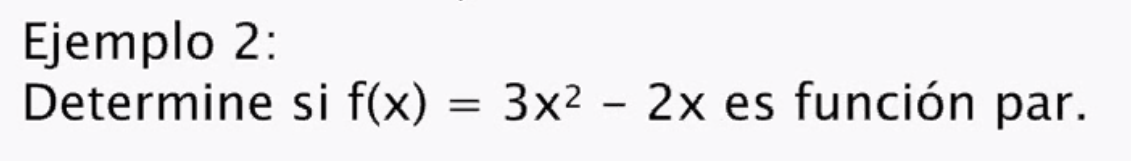